Интерактивная карта перемещений 9 легиона.
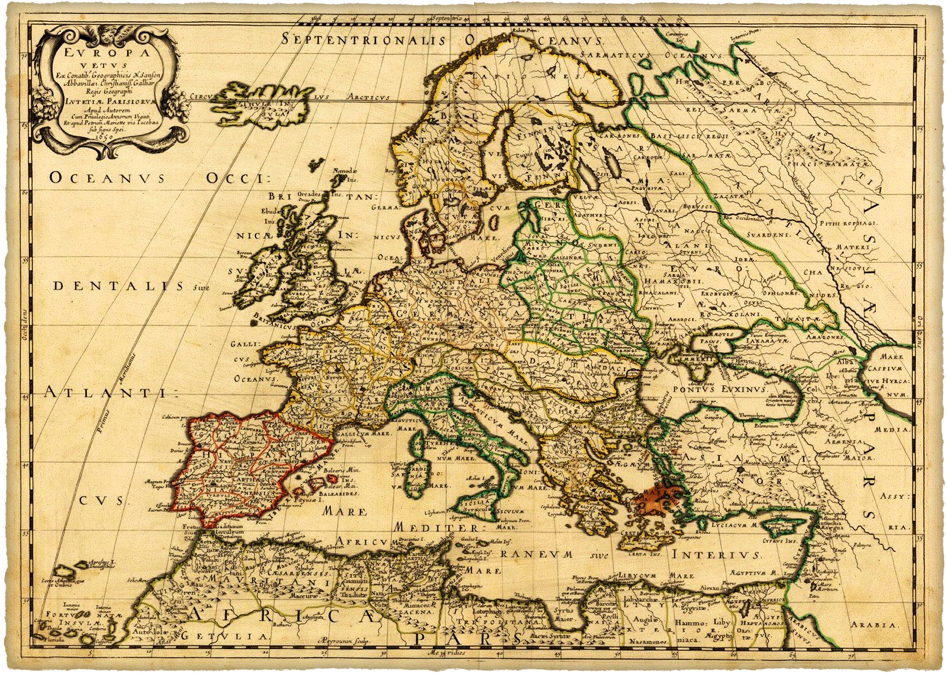 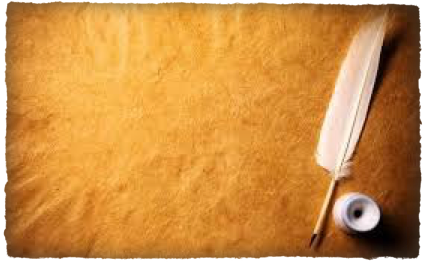 Версия I
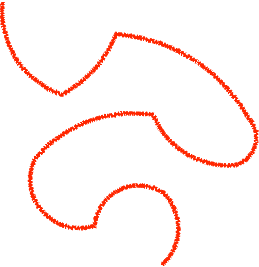 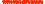 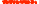 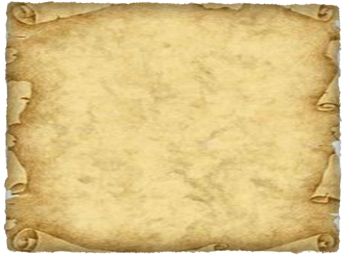 Условные обозначения
Путь IX Легиона
Стоянки IX Легиона
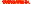 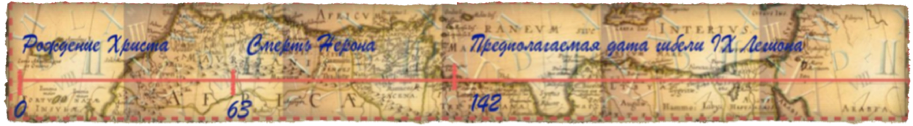 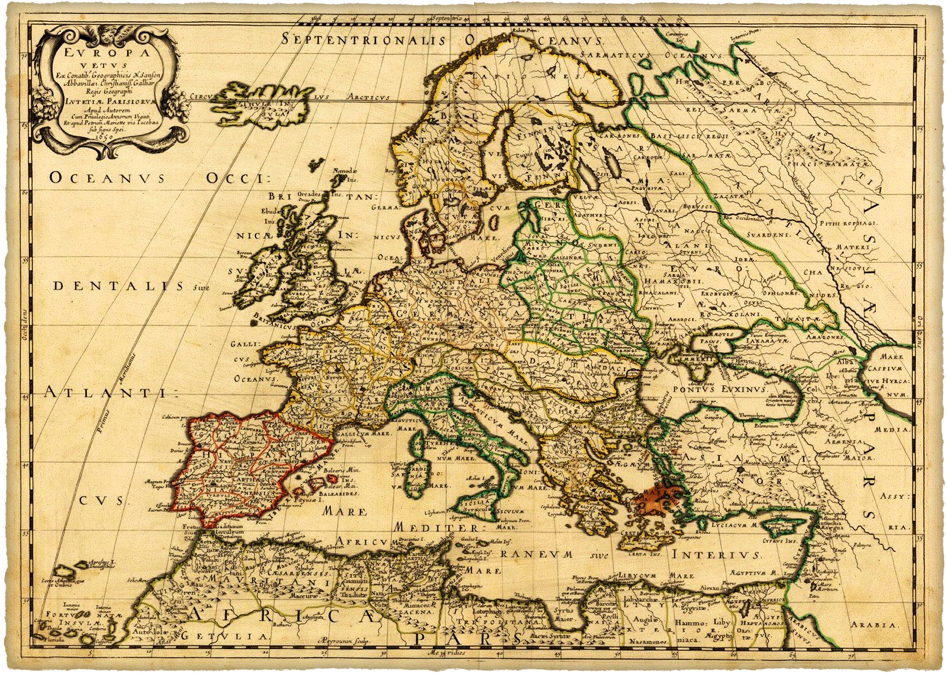 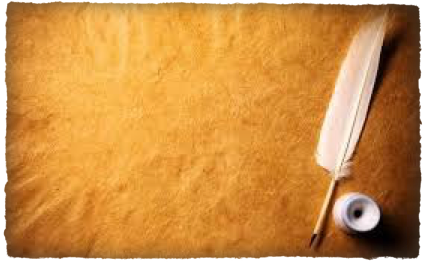 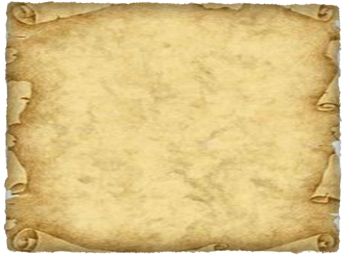 Условные обозначения
Версия II
Путь IX Легиона
Стоянки IX Легиона
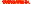 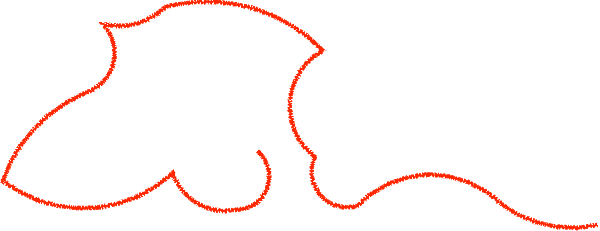 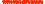 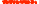 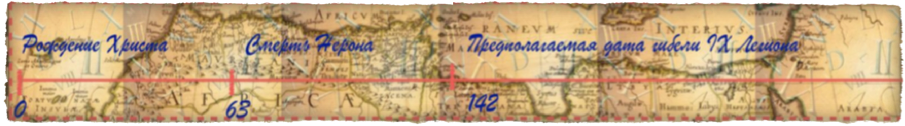 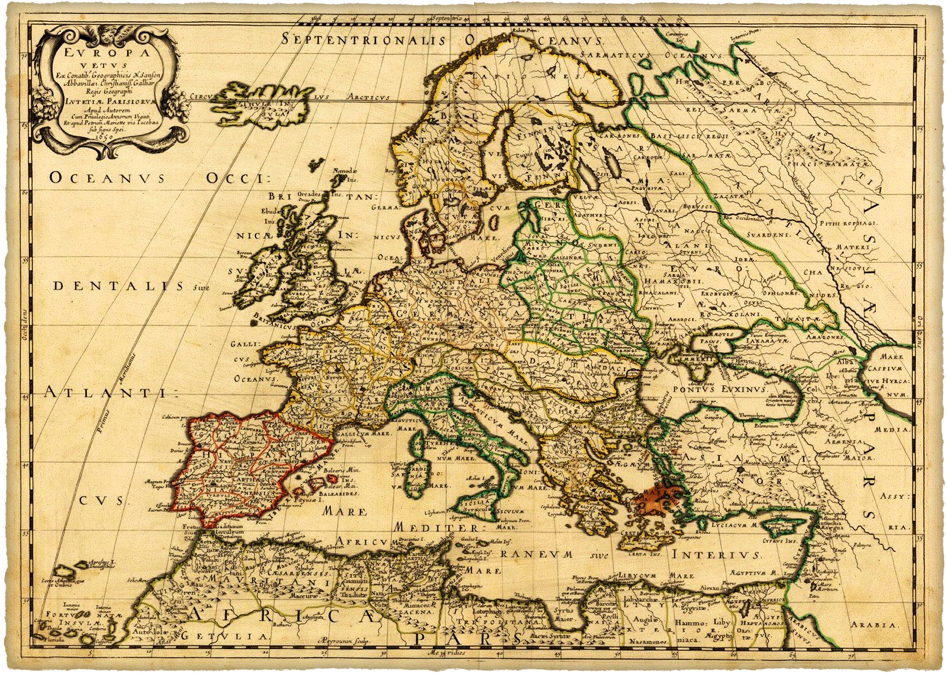 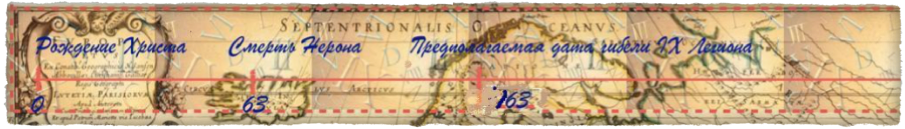 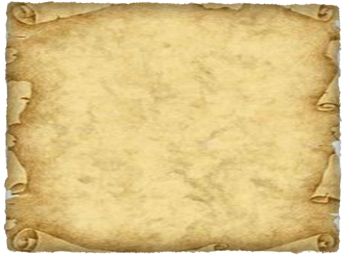 Условные обозначения
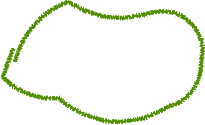 Путь IX Легиона
Армения 
Каппадокия
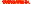 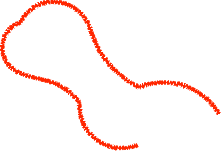 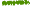 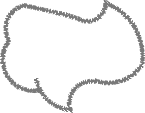 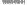 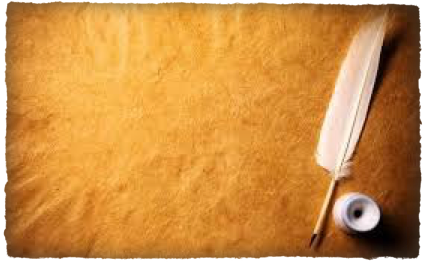 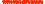 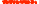 Версия II